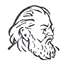 ГБОУ ВПО
Красноярский государственный медицинский университет им. проф. В.Ф.Войно-Ясенецкого
Синдром Конна
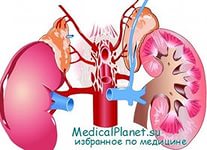 Выполнила: Петухова А.А.
403 группа «Педиатрия»
Определение
В 1955 г. Джером Конн описал синдром, характеризующийся артериальной гипертонией и снижением уровня калия в сыворотке крови, развитие которого связано с альдостеромой (аденомой коры надпочечников, которая секретирует альдостерон).
Первичный гиперальдостеронизм чаще встречается у взрослых, чаще болеют женщины (соотношение 3:1) в возрасте 30-40 лет. Среди детей частота заболевания у девочек и мальчиков одинакова.
Этиология
1. Альдостеромы (синдром Конна)
2. Двусторонняя гиперплазия надпочечников или множественный аденоматоз коры надпочечников (15%):
а) идиопатический гиперальдостеронизм (гиперпродукция альдостерона не подавляется);
б) неопределенный гиперальдостеронизм (гиперпродукция альдостерона, избирательно подавляется);
в) гиперальдостеронизм, полностью подавляется глюкокортикоидами.
3. Альдостеронпродуцирующая аденома, полностью подавляется глюкокортикоидами.
4. Карцинома коры надпочечников.
5. Вненадпочечниковый гиперальдостеронизм
Клиническая картина заболевания (симптомы и синдромы)
1. Артериальная гипертония. Стойкая артериальная гипертензия иногда сопровождается сильными головными болями в лобной области. Гипертензия является стабильной, но возможно и наличие пароксизмов. Злокачественная гипертензия наблюдается очень редко.
Гипертензия не реагирует на ортостатическое нагрузки (ренинзависимая реакция), резистентная к пробе Вальсальвы (при проведении пробы АД не увеличивается, в отличие от других вариантов гипертоний).
АД корректируется спиронолактоном (400 мг / сутки 10-15 дней), как и гипокалиемия.
2. "Калийпеническая почка" 
Почти во всех случаях первичный альдостеронизм сопровождается гипокалиемией вследствие чрезмерной потери калия почками под влиянием альдостерона. Дефицит калия вызывает формирование «калиопенической почки». Поражается эпителий дистальных отделов почечных канальцев, в сочетании с общим гипокалиемическим алкалозом,приводящим к нарушению механизмов окисления и концентрации мочи.
На начальных стадиях заболевания почечные нарушения могут быть незначительными.
1) Полиурия, преимущественно ночная, достигает 4 л в сутки, никтурия (70% больных). Полиурия при первичном гиперальдостеронизме не подавляется препаратами вазопрессина, не уменьшается при ограничении приема жидкости.
2) Характерная гипоизостенурия - 1008-1012.
3) Возможна транзиторная, умеренная протеинурия.
4) Реакция мочи чаще щелочная, что повышает частоту сопутствующего пиелита и пиелонефрита.
Жажда, компенсаторная полидипсия развиваются как реакция на полиурию. Полидипсия и полиурия в ночное время наряду с нервно-мышечными проявлениями (слабость, парестезии, приступы миоплегии) ​​являются обязательными компонентами гипокалиемического синдрома. Полидипсия имеет центральный генез (гипокалиемия стимулирует центр жажды) и рефлекторный генез (в связи с накоплением натрия в клетках).
Отеки не характерны - только у 3% больных с сопутствующим поражением почек или недостаточностью кровообращения. Полиурия, накопление натрия в клетках не способствуют удержанию жидкости в интерстициальном пространстве.
3. Поражение мышц. Мышечная слабость, псевдопаралич, периодические приступы судорог различной интенсивности, наблюдается тетания, явная или латентная. Возможны подергивание мышц лица, положительные симптомы Хвостека и Труссо. Повышенный электрический потенциал в прямой кишке. Характерные парестезии в различных мышечных группах.
4. Изменения в центральной и периферической нервной системе 
Общая слабость проявляется у 20% больных. Головные боли наблюдаются у 50% больных, имеют интенсивный характер - обусловлены ​​повышением АД и гипергидратацией головного мозга.
5. Нарушение углеводного обмена.
Гипокалиемия подавляет секрецию инсулина, способствует развитию пониженной толерантности к углеводам (60% больных).
Диагностика заболевания
1. Гипокалиемия  
Повышенная экскреция калия с мочой (в норме 30 ммоль / л).
2. Гипернатриемия
3. Гиперосмолярность
Специфическая стабильная гиперволемия и высокая осмолярность плазмы. 
Алкалоз имеющийся у 50% больных - рН крови достигает 7,60. Повышенное содержание бикарбонатов крови до 30-50 ммоль / л. Алкалоз сочетается с компенсаторным снижением уровня хлора в крови. Изменения усиливаются при употреблении соли, устраняются спиронолактоном.
4. Нарушение гормонального фона
Уровень альдостерона в крови чаще повышен при норме 2-16 нг/100 мл до 50 нг/100 мл. Забор крови должен проводиться при горизонтальном положении больного.
Пониженная нестимулированная активность ренина плазмы - кардинальный симптом первичного гиперальдостеронизма. Секреция ренина подавляется гиперволемией и гиперосмолярностью. У здоровых содержание ренина в крови при горизонтальном положении - 0,2-2,7 нг / мл / час.
5. Функциональные пробы
1. Нагрузка натрием 10 г / сут в течение 3-5 дней. У практически здоровых лиц с нормальной регуляцией секреции альдостерона уровень калия сыворотки крови останется без изменений. При первичном альдостеронизме содержание калия в сыворотке крови снижается до 3-3,5 ммоль / л, резко увеличивается экскреция калия с мочой, ухудшается состояние больного (резкая мышечная слабость, нарушение сердечного ритма).
3. Проба с фуросемидом (лазикс). Перед проведением пробы больной должен находиться на диете с нормальным содержанием хлорида натрия (около 6 г в сутки), в течение недели не получать никаких гипотензивных препаратов и в течение 3 недель не принимать диуретики. При проведении пробы больной принимает внутрь 80 мг фуросемида и в течение 3 ч находится в вертикальном положении (ходит). Через 3 ч берут кровь для определения уровня ренина и альдостерона. При первичном альдостеронизме наблюдается значительное повышение уровня альдостерона и снижение концентрации ренина в плазме крови.
4. Проба с капотеном (каптоприлом). Утром у больного берут кровь для определения содержания альдостерона и ренина в плазме. Затем больной принимает внутрь 25 мг капотена и в течение 2 ч находится в сидячем положении, после чего у него снова берут кровь для определения содержания альдостерона и ренина. У больных с эссенциальной гипертензией, так же как и у здоровых, происходит снижение уровня альдостерона вследствие угнетения конверсии ангиотензина I в ангиотензин II. У больных с первичным альдостеронизмом концентрация альдостерона повышена, отношение альдостерон / рениновая активность более 50.
5. Спиронолактоновая проба. Больной находится на диете с нормальным содержанием хлорида натрия (6 г в сутки) и в течение 3 дней получает антагонист альдостерона альдактон (верошпирон) по 100 мг 4 раза в день. На 4-й день в сыворотке крови определяют содержание калия, и повышение его уровня крови более чем на 1 ммоль / л по сравнению с начальным уровнем является подтверждением развития гипокалиемии вследствие избытка альдостерона. Уровень альдостерона и ренина в крови остается неизменным. Устраняется артериальная гипертония.
6. Топическая диагностика поражения надпочечников. Аденомы-альдостеромы имеют небольшие размеры, у 80% больных менее 3 см в диаметре, чаще располагаются в левом надпочечнике.
7. Компьютерная томография - наиболее информативное исследование с высокой чувствительностью. У 90% больных выявляются опухоли диаметром 5-10 мм.
8. Сканирование надпочечников с I-131-йод-холестерола на фоне торможения глюкокортикоидной функции дексаметазоном (0,5 мг каждые 4-х часов в течение 4-х дней). Характерна асимметрия надпочечников. Чувствительность - 85%.
9. Катетеризация вен надпочечников с двусторонним селективным забором проб крови и определения в них уровня альдостерона. Чувствительность исследования повышается после предварительной стимуляции аденомы синтетическим АКТГ - резко повышается продукция альдостерона на стороне опухоли. Чувствительность исследования - 90%.
10. Рентгенконтрастная венография надпочечников - чувствительность метода 60%: васкуляризация опухоли незначительна, размеры малы.
11. Эхография надпочечников.
Дифференциальная диагностика
1. Вторичный альдостеронизм (гиперренинемичный гиперальдостеронизм) - состояния, при которых повышенное образование альдостерона связано с длительной стимуляцией его секреции ангиотензином II. Для вторичного альдостеронизма характерно повышение уровня ренина, ангиотензина и альдостерона в плазме крови. Активизация ренин-ангиотензиновой системы происходит вследствие уменьшения эффективного объема крови при одновременном увеличении отрицательного баланса хлорида натрия. Развивается при нефротическом синдроме, циррозе печени в сочетании с асцитом, идиопатических отеках, которые часто встречаются у женщин в период пременопаузы, застойной сердечной недостаточности, почечном канальцевом ацидозе.
2. Синдром Бартера: гиперплазия и гипертрофия юкстагломерулярного аппарата почек с гиперальдостеронизмом. Чрезмерная потеря калия при этом синдроме связана с изменениями в восходящей части почечных канальцев и первичным дефектом в транспорте хлоридов. Характеризуется карликовость, задержкой умственного развития, наличием гипокалиемичного алкалоза при нормальном артериальном давлении.
3. Опухоли, продуцирующие ренин (первичный ренинизм), включая опухоли Вильмса (нефробластома) - вторичный альдостеронизм протекает с артериальной гипертензией. Злокачественная гипертония с поражением сосудов почек и сетчатки часто сочетается с повышением секреции ренина и вторичным альдостеронизмом. Повышение образования ренина связано с развитием некротического артериолита почек. После нефрэктомии исчезает как гиперальдостеронизм, так и гипертензия.
7. Синдром Лиддла - наследственное заболевание, сопровождающееся повышенной реабсорбцией натрия в почечных канальцах с последующим развитием артериальной гипертензии, снижением содержания калия, ренина и альдостерона в крови.
Лечение заболевания
Консервативное лечение
Рекомендуется диета с ограничением поваренной соли.
Альдостерономы подлежат хирургическому лечению - проводится односторонняя адреналэктомия или аденомэктомия. Обязательная предоперационная подготовка антагонистами альдостерона (верошпирон и др.). Предоперационная терапия позволяет снизить артериальное давление, восстановить содержание калия в организме, нормализовать ренин-ангиотензин-альдостероновую систему, функция которой подавляется при этом заболевании.
При первичном альдостеронизме в сочетании с двусторонней мелко- или крупноузловой гиперплазией коры надпочечников показана двусторонняя тотальная адреналэктомия с последующей заместительной терапией глюкокортикоидами. В предоперационном периоде таким больным проводится лечение гипотензивными препаратами в сочетании с верошпироном. Для профилактики острой надпочечниковой недостаточности при удалении альдостеромы, особенно в случае двусторонней адреналэктомия, необходима соответствующая терапия глюкортикоидами.
При идиопатическом гиперальдостеронизме предпочитают терапию спиронолактоном и только при ее неэффективности рекомендуют прибегать к хирургическому вмешательству. У больных с идиопатической гиперплазией коры надпочечников кроме спиронолактона рекомендуется также амилорид по 10-20 мг в сутки, показаны петлевые диуретики (фуросемид). Дополнительный прием блокаторов кальциевых каналов (нифедипин) дает положительное влияние с помощью подавления секреции альдостерона и прямого дилатуючого влияния на артериолы.
Препараты выбора - антагонисты альдостерона (верошпирон, альдактон), которые блокируют периферические эффекты альдостерона. Систематически используют высокие дозы - 200-400 мг /сут. Верошпирон и другие антагонисты альдостерона обладают антиандрогенными свойствами и при длительном их применении у мужчин развиваются гинекомастия и импотенция, которая часто наблюдается при дозах верошпирона свыше 100 мг в день и длительности употребления более 3 мес.